Игры для детей младенческого и раннего возраста
С первых дней жизни до 3-х месяцев
Игры для поддерживания доверительных отношений, стимулирования улыбки, «комплекса оживления».
	Игра «Наша птичка». Во время переодевания малыша приговаривайте:
Как у нашей птички
Темные реснички.
Как у нашей крошки  
Тепленькие ножки….


Легко дотрагивайтесь до ножек малыша, 
поглаживайте его ступни, ручки, перебирайте пальчики, 
дотрагиваясь до каждого ноготка ребенка
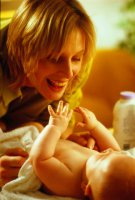 Игра «Кто у нас хороший?» Одну свою руку подложите под шею и голову малыша, другой придерживайте его ягодицы. Ребенок будет в позе, называемой «на весу». Взяв малыша на руки и произнося стишок, целуйте его ручки, ножки, животик и шейку: 
 Кто у нас хороший?
Кто у нас пригожий?
Машенька хорошая!
Машенька пригожая!
Игры, развивающие зрительное восприятие
Игра «Вслед за бантом» Понадобятся разноцветные (красный, фиолетовый, оранжевый, зеленый) банты на лентах длиной 40-50 см.

Привлеките внимание малыша к яркому банту, приближая его на расстояние 20-30 см и удаляя на расстояние вытянутой руки. Убедитесь, что ребенок кратковременно зафиксировал взгляд на игрушке. 
После этого медленно перемещайте бант вправо, а затем влево.
Игры, развивающие зрительное восприятие
Игра «Где мама?» Привлеките внимание малыша к своему лицу, высовывая язык, надувая щеки, округляя губы. Возьмите ручку ребенка, обхватив её за локоток, и проведите ею по своему лицу, дотрагиваясь до губ, щек, носа и подбородка. Не забывайте разговаривать с ним и ласкать его.

Убедившись, что малыш смотрит на вас, отклоняйтесь вправо и влево, напевая что-нибудь.
Игры, способствующие развитию слухового восприятия
Игра «Бубенцы» Понадобятся бубенцы (или бубен, свирель, погремушки, деревянные ложки, неваляшка и др.)

Позвените бубенцами справа или слева от ребенка на расстоянии 60-70 см так, чтобы малыш мог ещё и видеть игрушку. Дайте звуку затихнуть. Посмотрите на ребенка – прислушивается ли он к звучанию бубенцов, затормозив движения. Позвените ещё раз и после того, как малыш затихнет, а звук угаснет, покажите игрушку ребенку
Стимулирование гуления
Игра «Забава» 
Привлеките внимание к своему лицу. Высуньте язык, сделайте им «болтушку». Открывайте рот. 
Пропевая звуки «А-А», «О-О», пропойте «У-У-У». Вытягивая губы трубочкой. Надуйте щёки и фыркайте. Малыш через некоторое время начнет подражать вам.
Игры и упражнения, развивающие двигательную активность
Упражнение «На руках» 
Малыш находится на руках взрослого «на весу», лицом вниз: одной рукой поддерживайте грудь малыша, а другой – противоположное бедро ребенка. Если его качать, попеременно поднимая и опуская то голову, то таз, тогда в момент опускания головы малыш будет стремиться её удержать:  «Ой. качи, качи, качи, К нам приедут торгачи…
Игры и упражнения, развивающие двигательную активность
Упражнение на мяче 
Ребенка кладут на большой мяч. Один взрослый фиксирует таз малыша, а другой удерживает вытянутые вперед ручки в области кистей, при этом ребенка раскачивают вперед-назад.
В возрасте с 3-х до 6-ти месяцев
Игра «Кашкой угощаем».  Приучаем малыша к еде из ложки. Вначале покажите ему ложку, дайте потрогать. Поднесите ложку к своему рту, приговаривая: «Ам-ам, ам-ам». 
Возьмите в ложку немного еды и поднесите ко рту. Кормите малыша, ласково напевая:

Умница, Катенька.
Ешь кашку сладеньку,
Вкусную, пушистую,
Мягкую, душистую! …
Колыбельная. Пение колыбельной, легкое покачивание или поглаживание животика, спинки или ручки малыша развивает его доверие к вам. 
Вначале для малыша в колыбельных песенках важна интонация, а позже – её слова. 
 Люли, люли, люленьки.
Летят сизы гуленьки.
Летят гули вон, вон.
Несут детке сон, сон….
Игры, развивающие зрительное восприятие
Вынимание разноцветных игрушек из ведерка. Понадобятся пластмассовое ведёрко и разноцветные игрушки: шары, кубики, брусочки, кольца (можно использовать пластмассовый конструктор).

Вместе с малышом вынимайте предметы из ведёрка, называя их, ощупывая, перекладывая из руки в руку.
Игры, развивающие зрительное восприятие
Игра «Где ты, носик?» Сядьте вместе с малышом перед зеркалом. Показывайте ребёнку в зеркале его отражение, дотрагиваясь до его носика, щечек, рта, ушек, читая стишок:
Носик, носик!
Где ты, носик?
Ротик, ротик!
Где ты. ротик?
Игры, способствующие развитию слухового восприятия
Игра «Мы зовём детку». Играйте в эту игру втроём, положив малыша на диван или большую кровать. По очереди зовите малыша по имени, нараспев, ласково произнося его имя. Когда малыш повернёт голову в вашу сторону, спросите: «Где у нас детка (имя ребёнка)? Вот детка (имя ребёнка)». 
Играя в эту игру, вы научите малыша эмоционально реагировать на своё имя.
Игры, способствующие развитию слухового восприятия
Чтение потешек 
Читайте малышу стишок, меняя в соответствии со смыслом интонацию голоса. Но ни в коем случае не пугайте ребенка! Повторите игру 2 - 3 раза, пока ребенок проявляет к ней интерес. На 4 - 5 день целесообразно поменять потешку. 
	Используйте следующие стишки и прибаутки:
Огуречик, огуречик…; Тише мыши, кот на крыше…
Игры и упражнения, развивающие двигательную активность
Упражнение «С опорой на кисти рук». 
Если малыш умеет уже хорошо лежать, опираясь на предплечья рук и высоко подняв голову, его учат опираться на ладони выпрямленных рук. Положите малыша на живот, зафиксируйте его ручки в области локтевых суставов, полностью разгибая их. Вначале малыша удерживают в таком положении, а затем контроль рук уменьшают.
Игры и упражнения, развивающие двигательную активность
Игра «Браслет» 
( Можно использовать различные детские резиночки для волос с деревянными или пластмассовыми украшениями) 
Наденьте браслет на ручку малыша. Подтолкните или приподнимите локоток ребёнка так, чтобы он мог увидеть этот браслет. Дайте ему возможность последить за своей рукой.
Игры, развивающие зрительное восприятие
Игра с наручными куклами 
Понадобятся куклы-перчатки, или куколки, котоpых надевают на палец. Сядьте на пол, ноги согните. Малыша положите на колени лицом к себе. Hаденьте куклу на pуку или на палец. Пеpемещайте её пеpед малышом впpаво-влево, ввеpх-вниз и по кpугу. Каждый pаз, когда малыш сумеет пpоследить за тем или иным движением, начинайте игpушку  пеpедвигать  по – дpугому.
Игры, развивающие зрительное восприятие
Игра "Повороты головы". 
Приготовьте для игры неваляшку. Положите малыша на живот. Покажите ему неваляшку, дайте ему возможность её увидеть, поднимайте игрушку медленно вверх, а затем опускайте вниз. Повторите игровые действия несколько раз, напевая песенку:
Мы веселые матрешки,
Ладушки, ладушки!
На ногах у нас сапожки,
Ладушки, ладушки!
В возрасте с 6-ти до 9-ти месяцев
Игра «Мчится поезд во весь дух!» 
Положите малыша на одеяло на животик. Потяните одеяло, взяв его за два конца. Ваш малыш поедет по полу на одеяле. Передвигая малыша таким образом, приговаривайте:

Чух-чух, чух-чух,
Мчится поезд во весь дух!
Игры, развивающие зрительное восприятие
Игра «Петушок» 
Сделайте ширму: накройте спинку кроватки платком или пелёнкой. Спрячьтесь за ширмой. Пусть ваш петушок показывается и прячется все время с одного конца ширмы. Когда петушок появляется, читайте стишок:

Рано-рано поутру
Петушок поёт: ку-ка-ре-ку!
Спрятав петушка, сделайте паузу и вновь покажите его
Игры, развивающие зрительное восприятие
Игра «Где ты, носик?» 
Сядьте вместе с малышом перед зеркалом. Показывайте ребёнку в зеркале его отражение, дотрагивайтесь до его носика, щечек, рта, ушек, читая стишок:

Носик, носик!
Где ты, носик?
Ротик, ротик!
Где ты, ротик? …
Игры, способствующие развитию слухового восприятия
Игра «Весёлый бубен» 
Похлопайте ладошкой по бубну, подставьте бубен под ручку малыша, ожидая, что и он похлопает по нему. Если малыш не попытается похлопать, обхватите его локоток рукой и легонько похлопайте его ручкой по бубну, в ритм напевая:

Бубен, бубен, долгий нос.
Почем в городе овес?
Две копейки с пятаком! …
Игры и упражнения, развивающие двигательную активность
Упражнение «Садимся». 
Малыш лежит на спине. Потяните его за одну или две руки на себя, придерживая ножки ребёнка в коленях. 
Добейтесь, чтобы малыш пытался садиться самостоятельно. Когда вы его слегка подтягиваете на себя. А затем, придерживая ножки малыша, научите его ложиться, опираясь на одну руку.
Игры и упражнения, развивающие двигательную активность
Игра «Собери ягодки». Положите ребёнка на живот на пол.
Сделайте объёмные ягодки из поролона, а плоские – из коврового покрытия. Рассыпьте объёмные и плоские предметы, побуждая ребёнка достать их, переложить из руки в руку, ощупать, отдать взрослому. Побуждайте малыша объёмные предметы брать горстью, а плоские – кончиками пальцев.
В возрасте с 9-ти до 12-ти месяцев
Игра «Лежебока рыжий кот». 
Играйте с малышом за столом. Вам понадобиться игрушка-кошка, мисочка и чашка. 
Попросите малыша покормить игрушку- кошку из мисочки и дать ей попить из чашки. Если малыш не может это сделать, помогите ему, показав все эти игровые действия.
Игры, развивающие зрительное восприятие
Игра «Большие и маленькие кубики». Приготовьте два ведёрка – маленькое и большое, и два набора кубиков – маленькие и большие.
Покажите малышу большое ведерко, предложите ему достать большие кубики и рассмотреть их. Затем достаньте маленькое ведерко и рассмотрите его содержимое, доставая кубик за кубиком. 
В конце игры соберите все кубики по ведеркам, вначале большие положите в большое ведерко, а потом сложите маленькие кубики
Игры, способствующие развитию слухового восприятия
Игра «Погремушка, погреми!». Посадите малыша на коврик. Стучите погремушками друг и друга, припевая:
Погремушка, погремушка,
Поиграем, поиграем, погремушечка!
Так, так, так, так и ещё вот так.
Погреми, погреми, погремушечка!
Отдайте малышу погремушки, напевая песенку, вместе с ним выполняйте все движения с погремушками
Игры, способствующие развитию слухового восприятия
Игра «Тук-тук». 
Стучите вместе с малышом в бубен, стучите по мисочке, по полу, ложкой по ложке, приговаривая: «Тук-тук, тук-тук». 
Постукивая по разным поверхностям и произнося слова «тук-тук», малыш начнет повторять за вами первые облегченные слова.
Игры, развивающие двигательную активность
Упражнение «Вниз по лесенке идем»
Лучше проводить это упражнение на детской площадке. Поставьте малыша на 3-4 ступеньку. Спускайтесь вместе с ним вниз, попеременно опуская ногу и переставляя ручку. Чтобы малышу было весело, приговаривайте:

Вниз по лесенке идем,
Ни за что не упадём!
Развитие мелкой моторики рук
Игра «Брось прищепку». 
Малыш может сидеть за столиком или между ног взрослого, а может лежать на животике на полу. Вам будут нужны пластмассовая банка и разноцветные прищепки. Прикрепите прищепки к краям баночки. Покажите малышу, как снимать прищепку двумя пальчиками и бросать её в баночку, громко говоря: «Бах! Упала!».